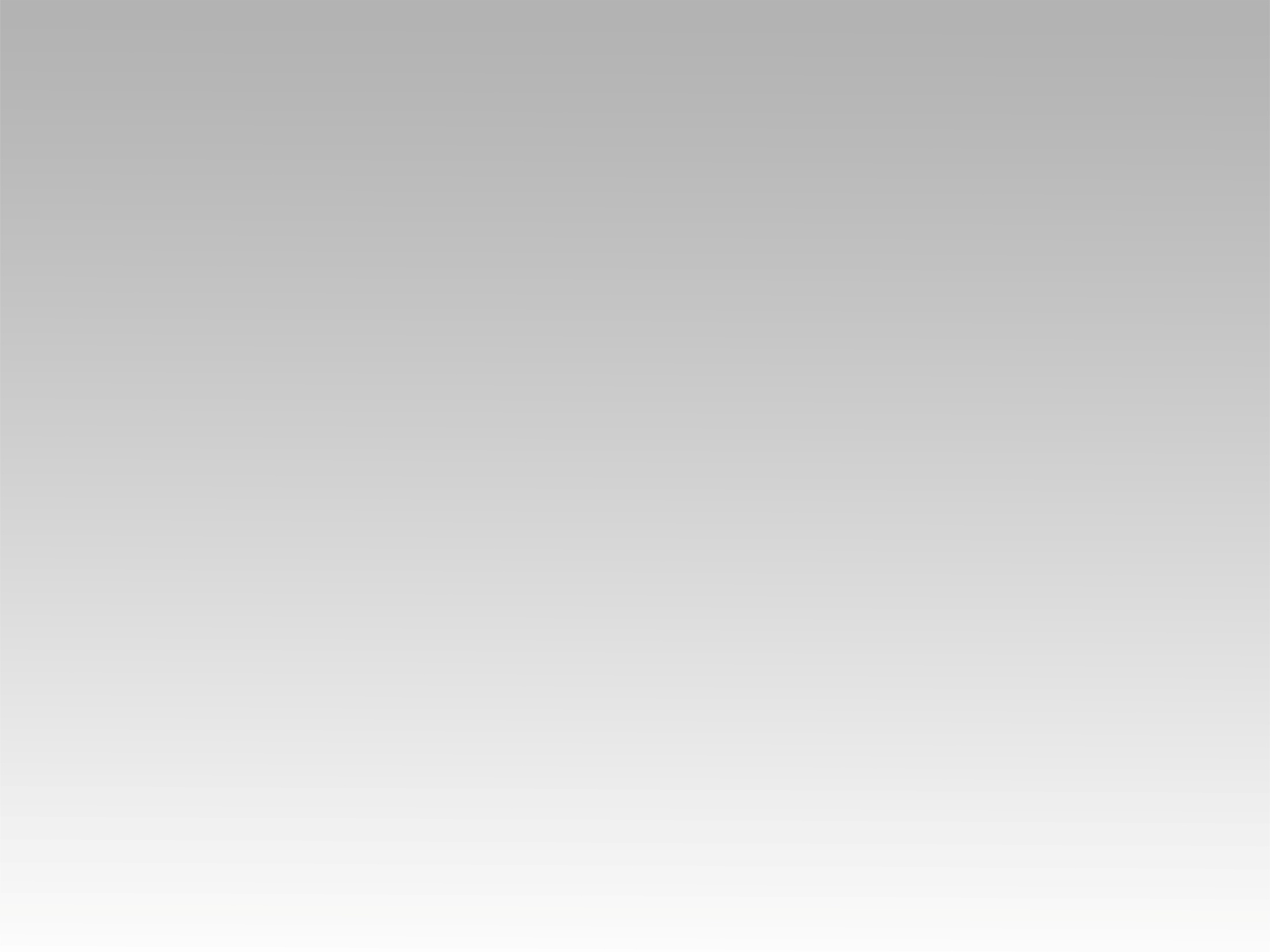 تـرنيــمة
أتاريني صغير
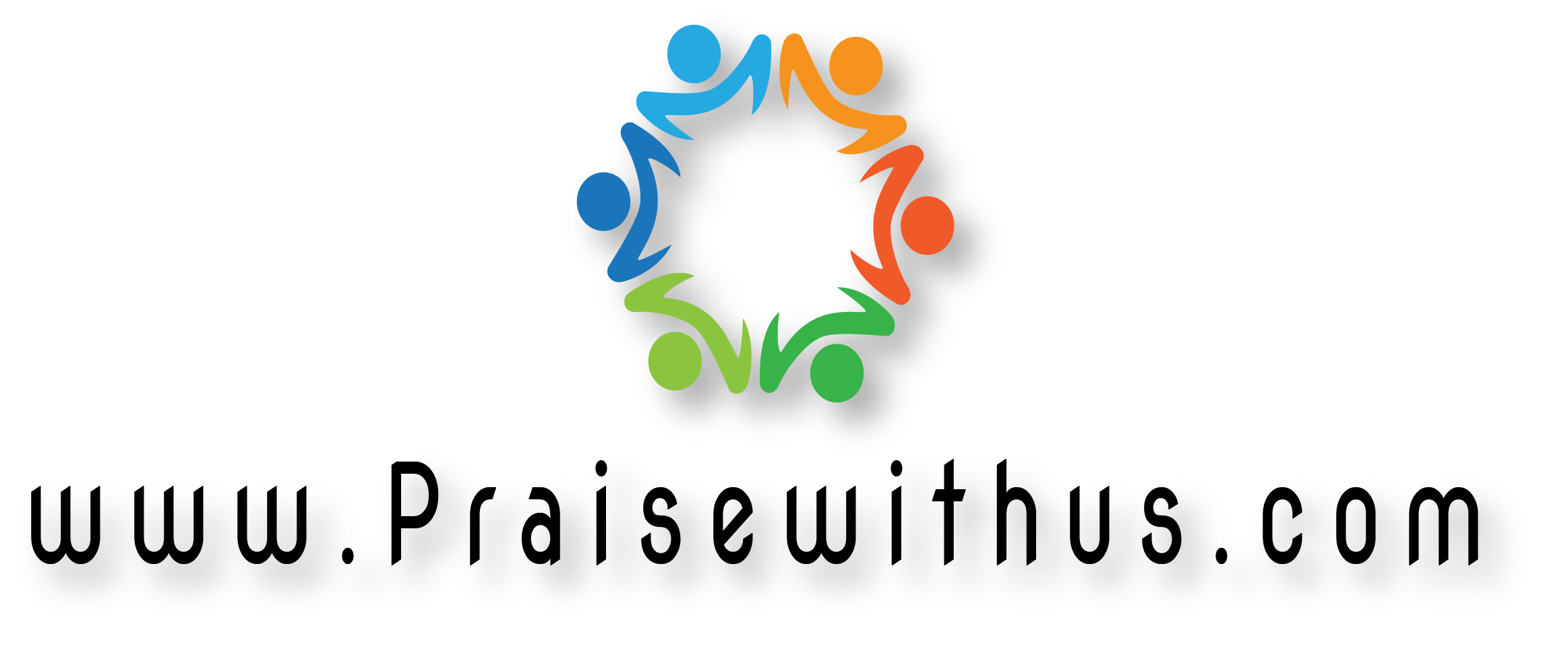 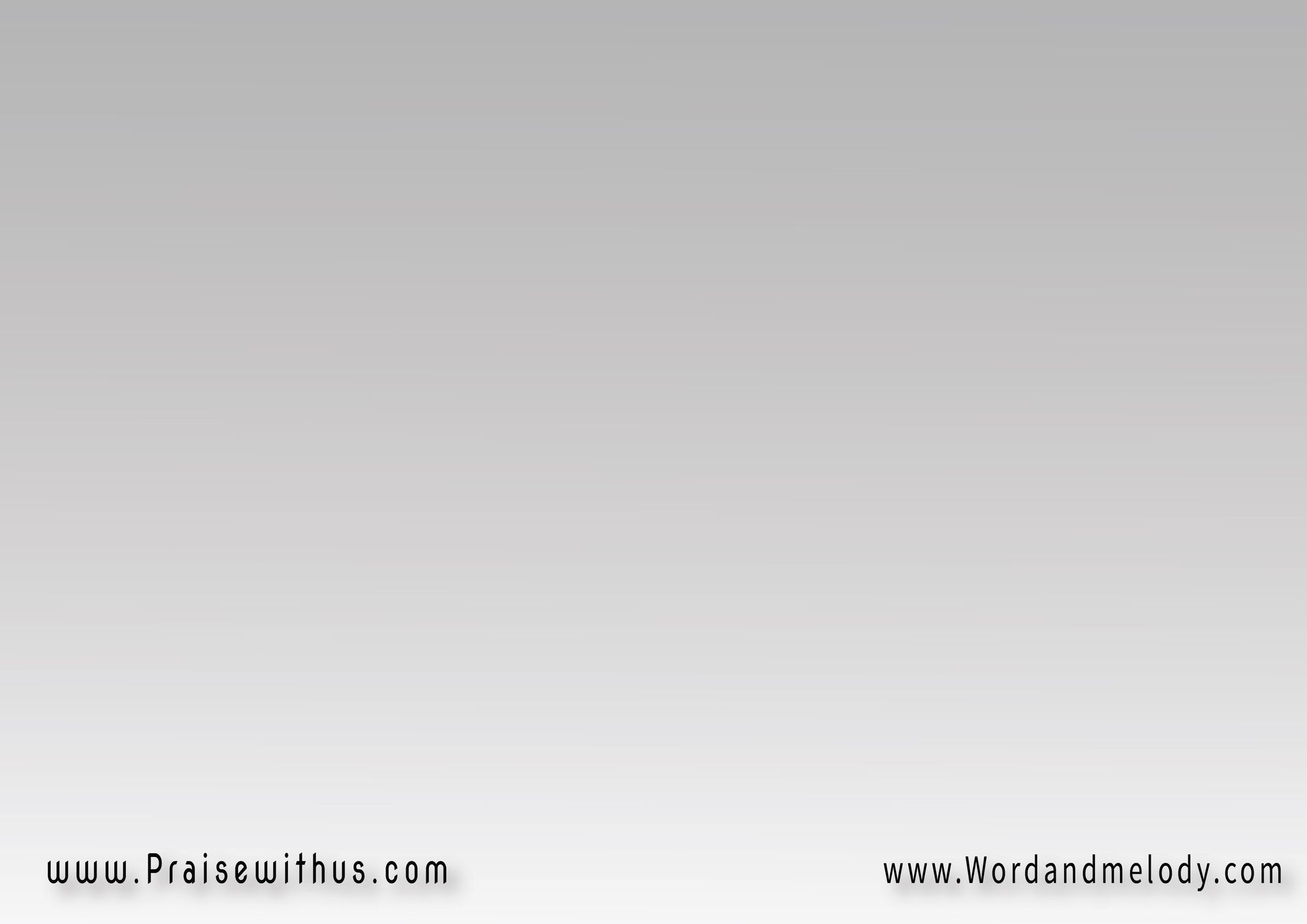 القرار: 
أتاريني صغير عن جميع ألطافك
وعقلي بعيد أوي عن علو أفكارك
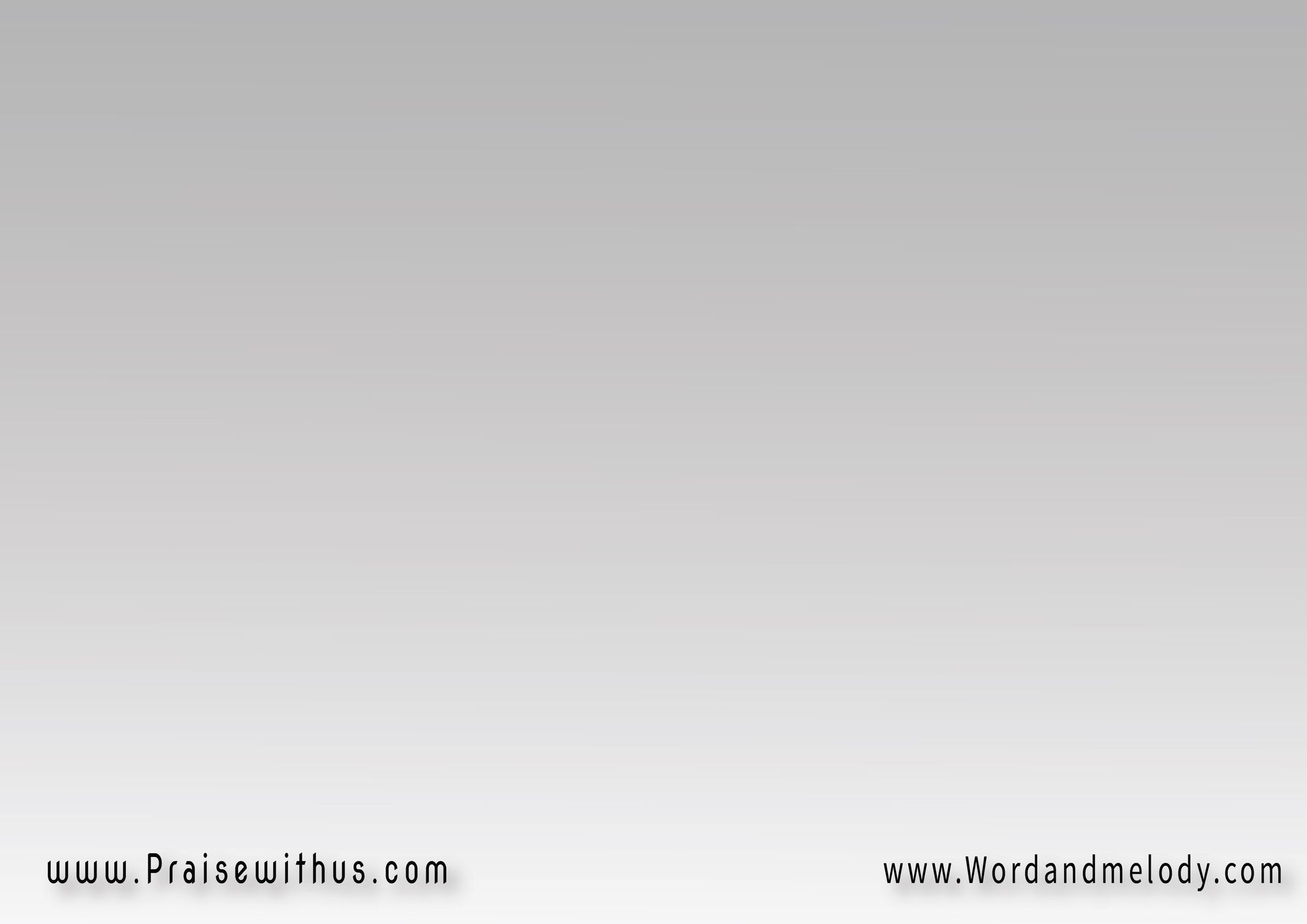 1- 
أنا عايش جوه بركاتك 
حياتي اختبارات بعد ده كله
ساعات أنكر وساعات
 أنسى اللي فات
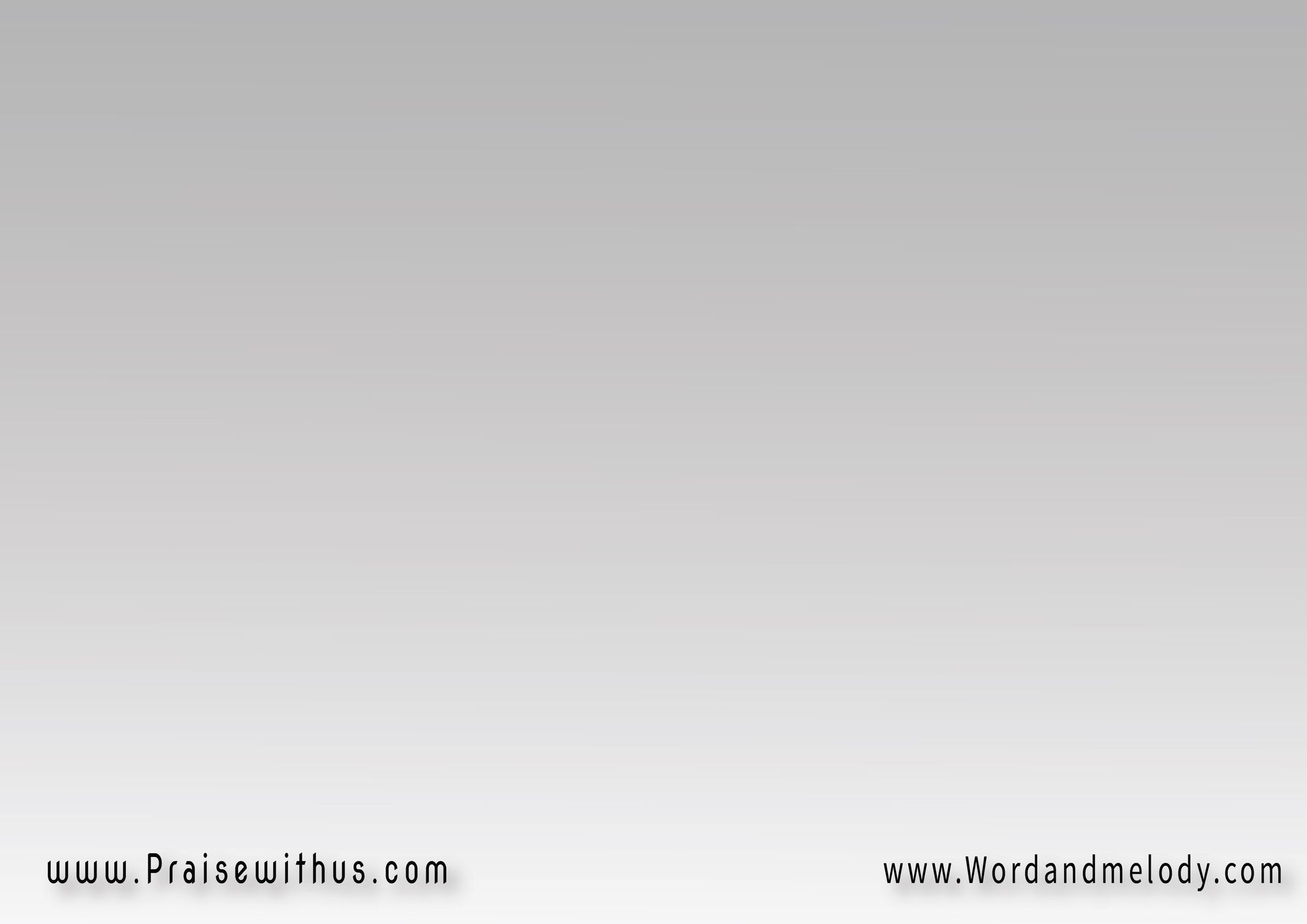 وأزعل وأغضب وأقول
 يا ربي ليه ناسيني
وأرفض ترانيم اللي تواسيني 
أرجع أفهم وأقول
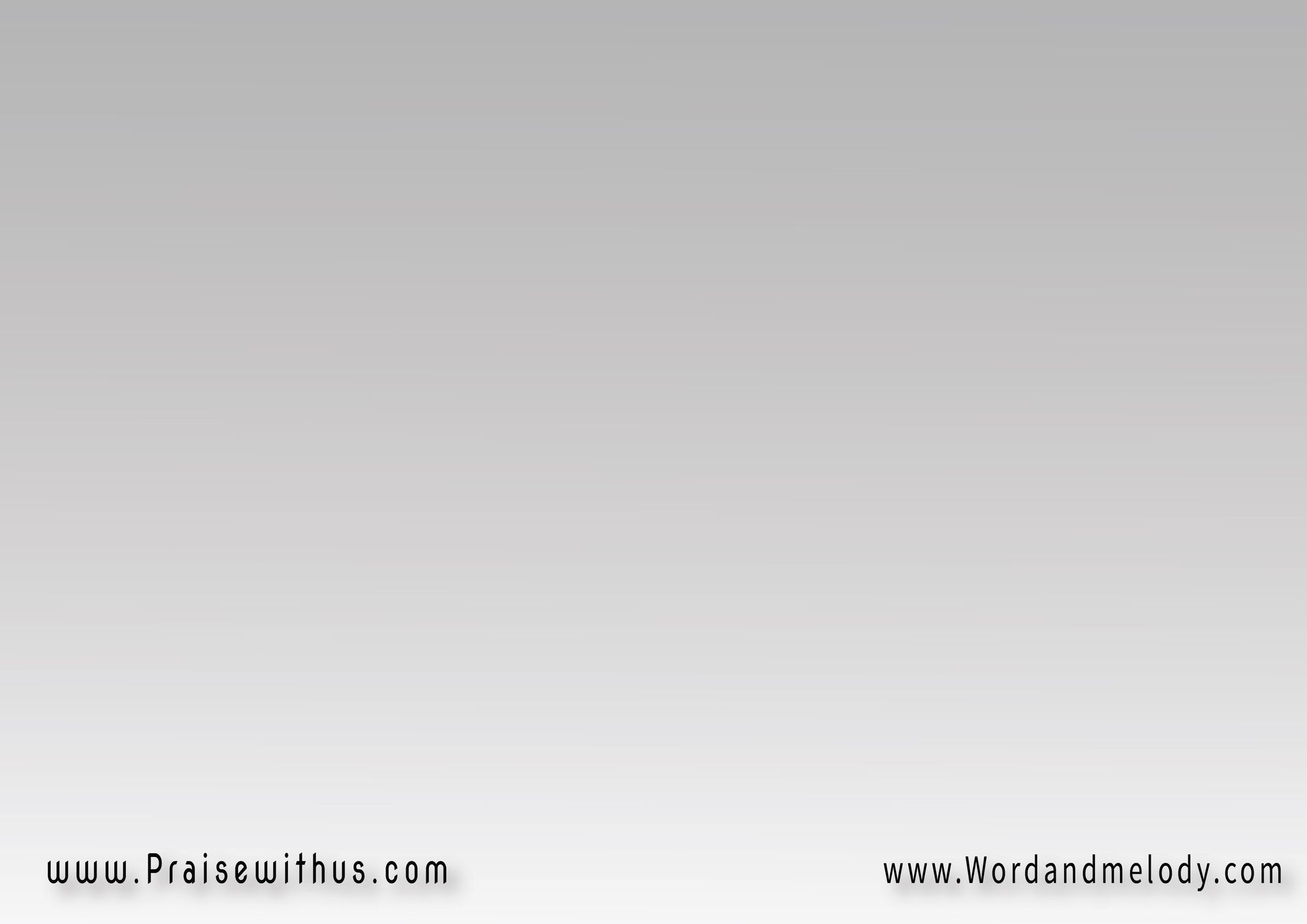 القرار: 
أتاريني صغير عن جميع ألطافك
وعقلي بعيد أوي عن علو أفكارك
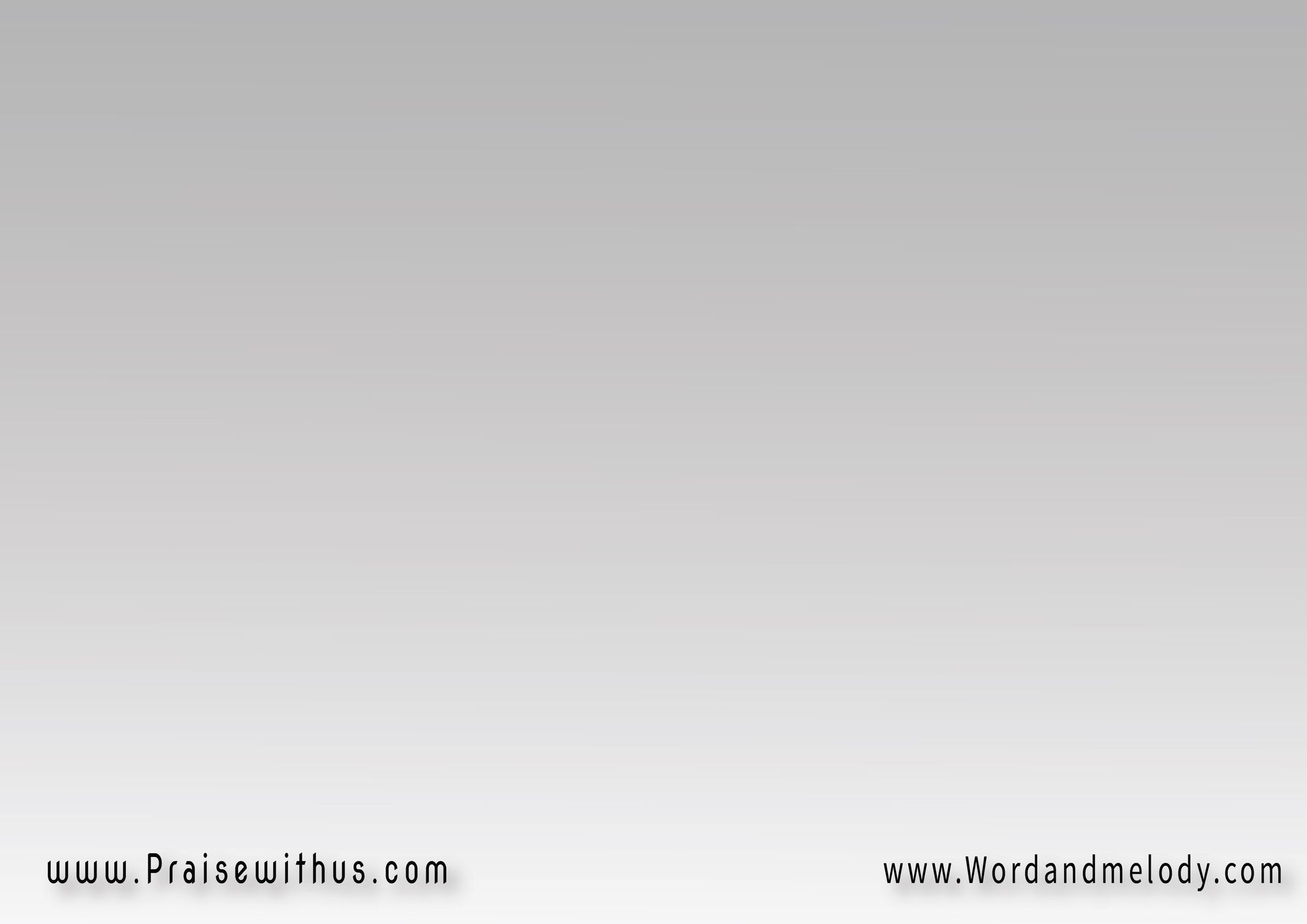 2- 
 أطلب ترفض صلاتي 
وأنا اللي رجايا فيك
كأنك سيبت إيدي أرمي
 باللوم عليك تفتح عيني
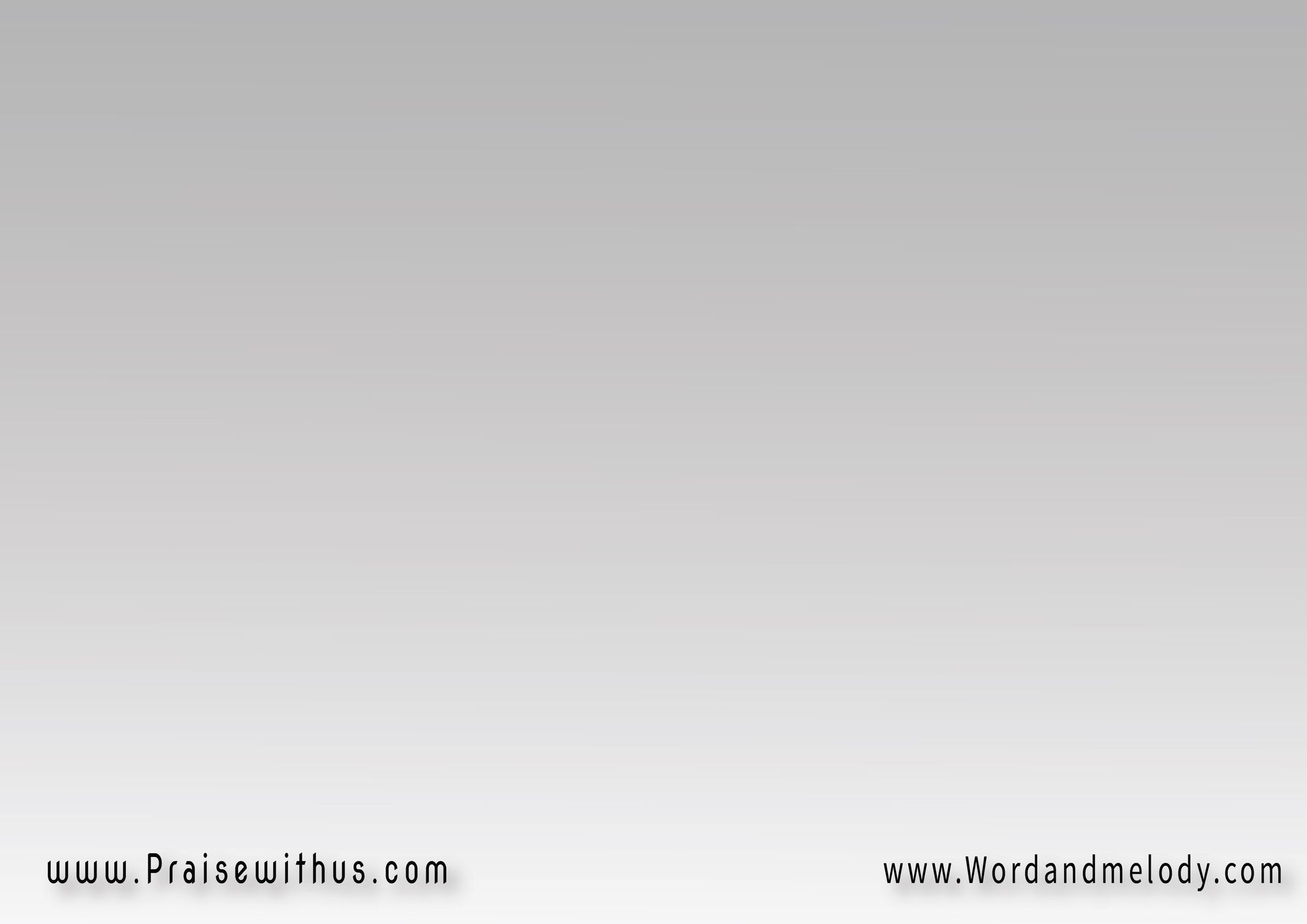 أشوف رفضك بيحميني 
وأسمع صوتك
يقول ده إنت عزيز عيني
 أرجع أفهم وأقول
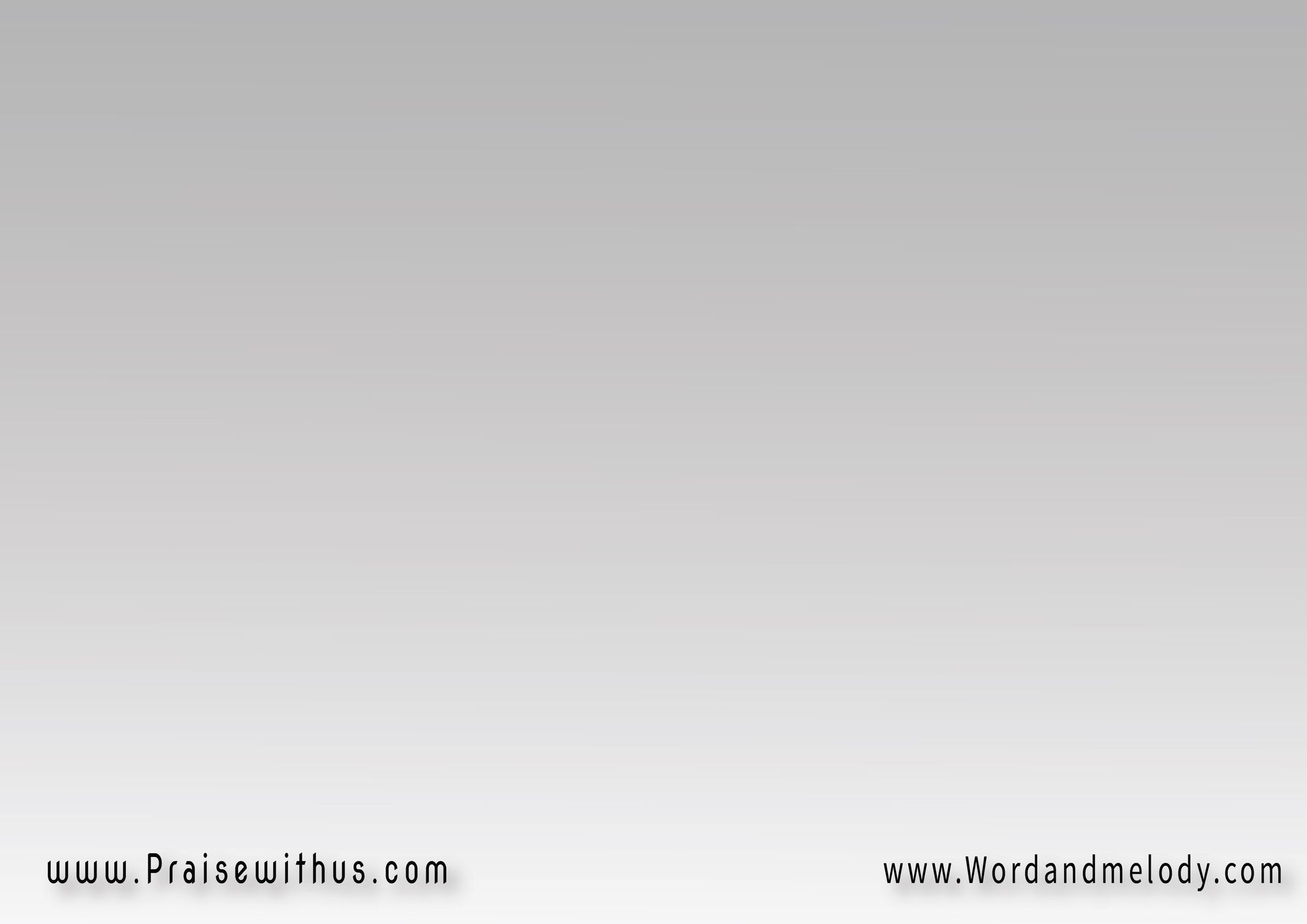 القرار: 
أتاريني صغير عن جميع ألطافك
وعقلي بعيد أوي عن علو أفكارك
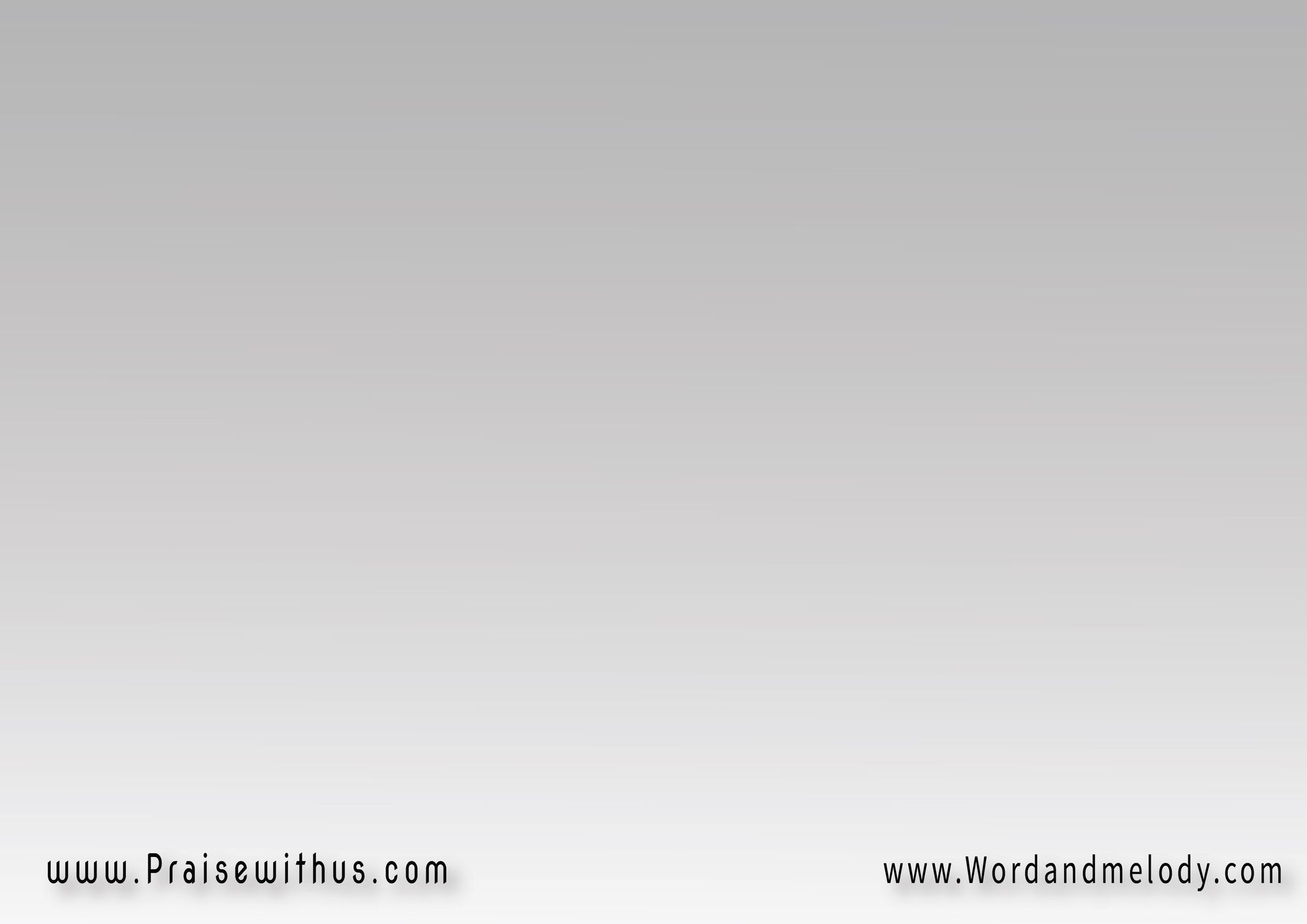 3- 
لو حرب دايرة حواليَّ 
أو ظلم للعباد يتهز
قلبي ويتعبني لو 
شفت الاضطهاد
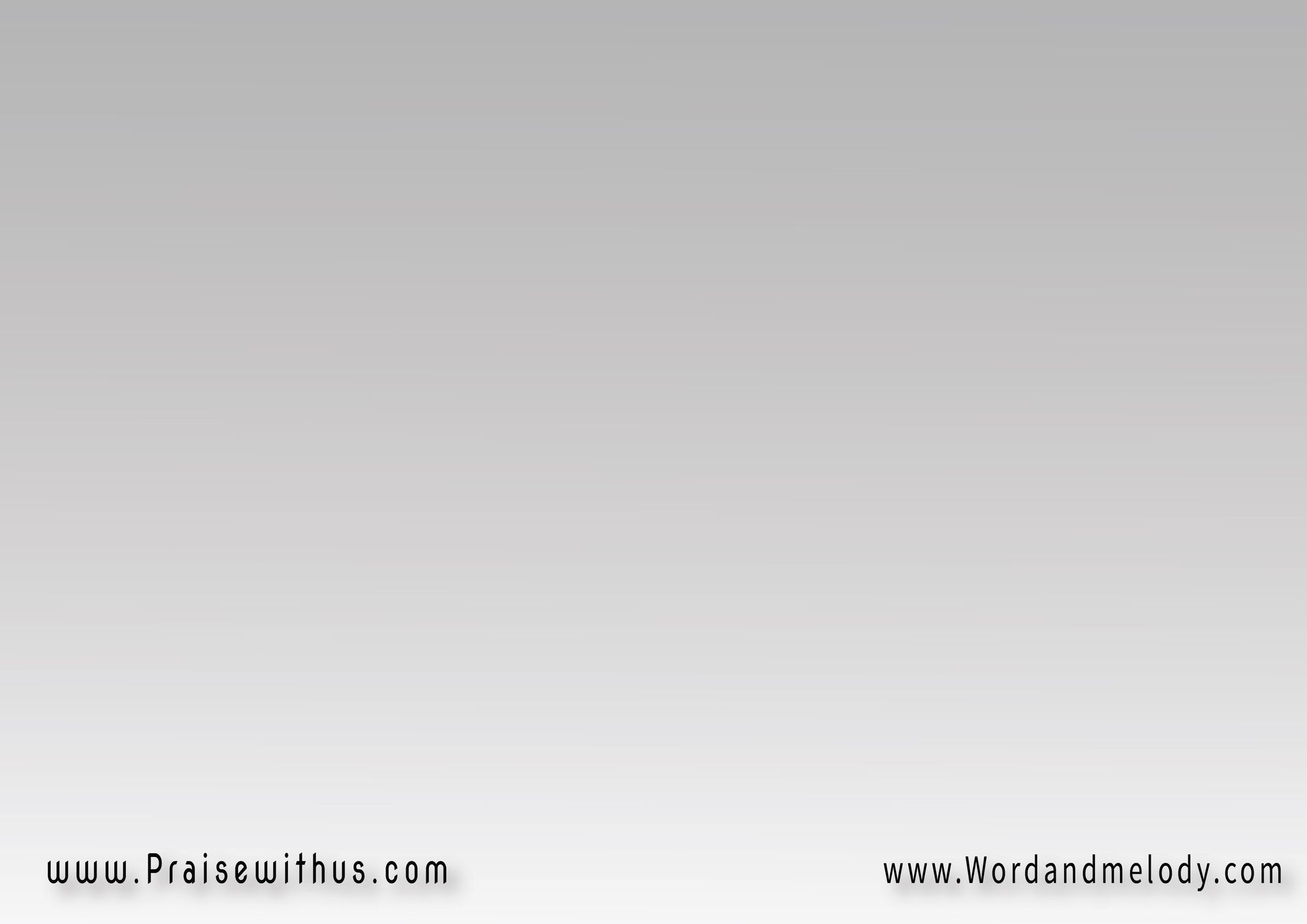 أقرا كلامك يقول اصبر 
وشوف إيدي
ولا شعرة مني راح تسقط 
إلا بأمرك
يا سيدي أرجع أفهم وأقول
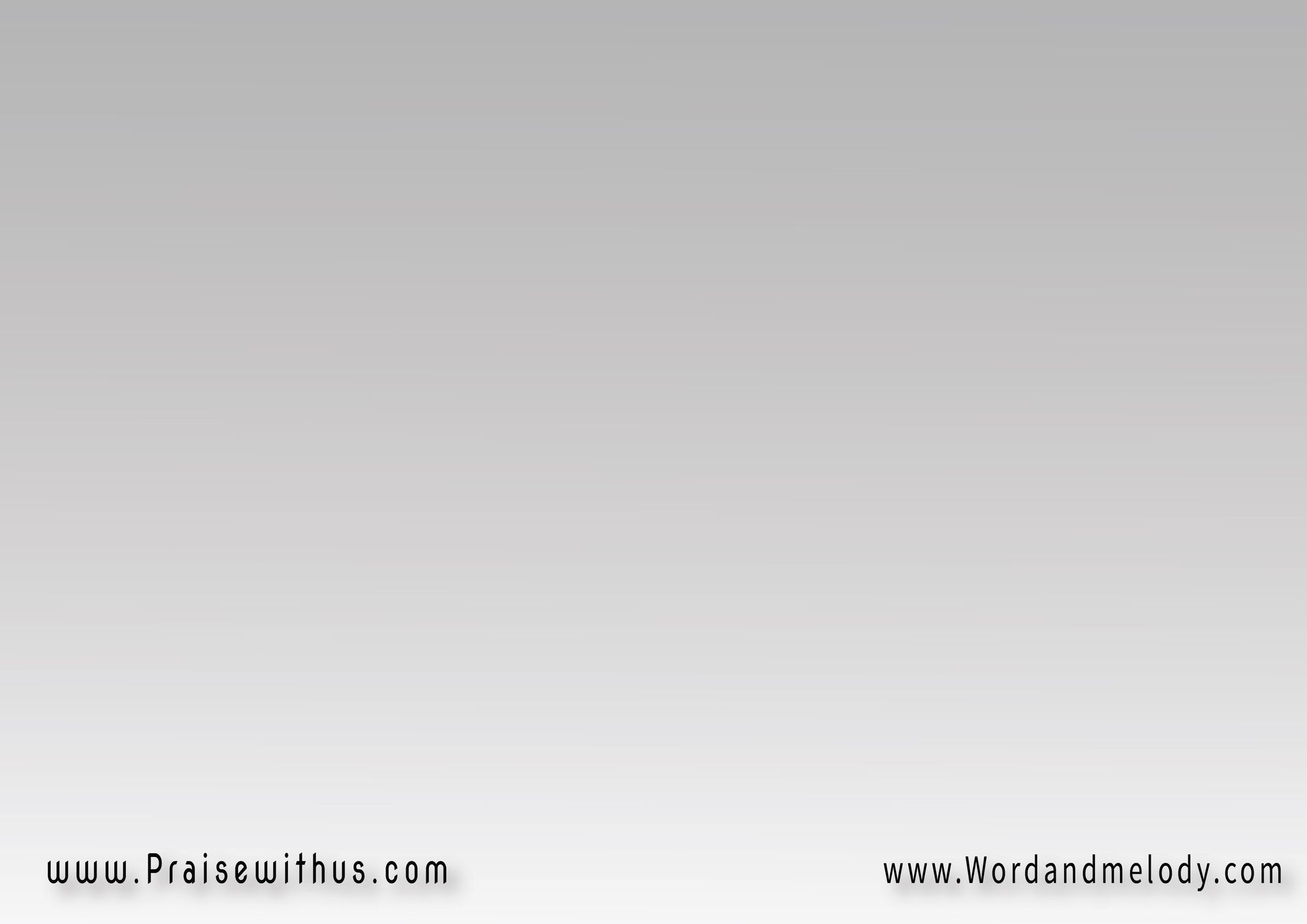 القرار: 
أتاريني صغير عن جميع ألطافك
وعقلي بعيد أوي عن علو أفكارك
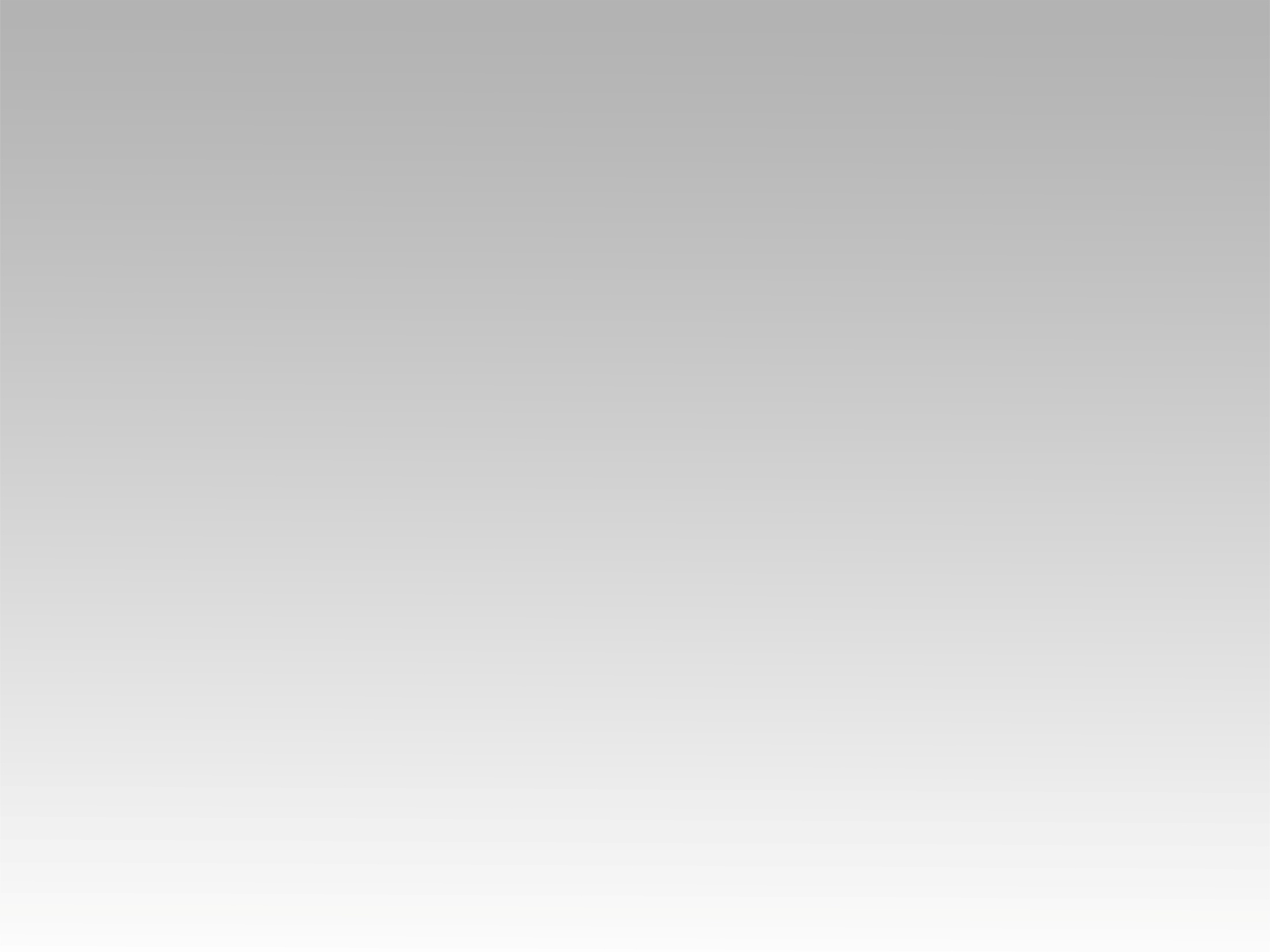 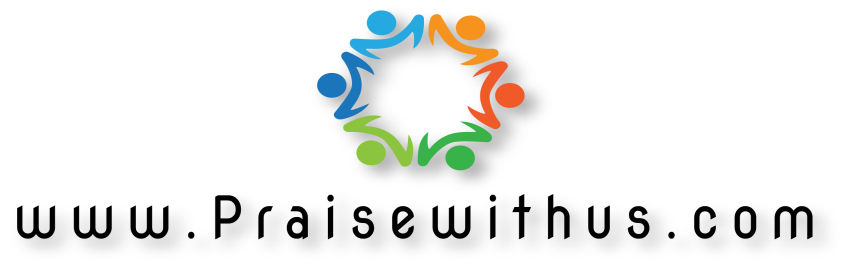